VO ID opzoeken
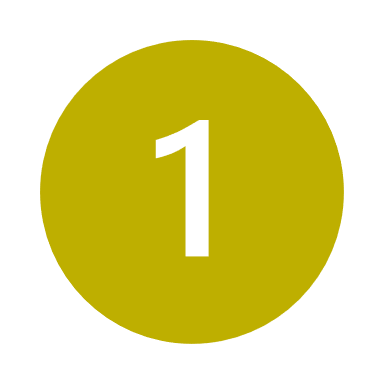 Ga naar: https://mijnprofiel-  gebruikersbeheer.vlaanderen.be/user/
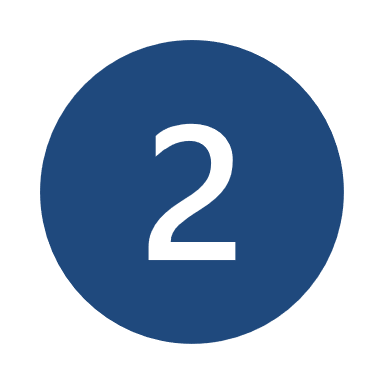 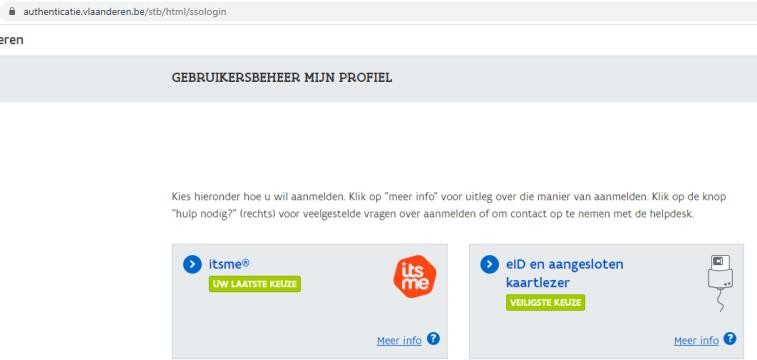 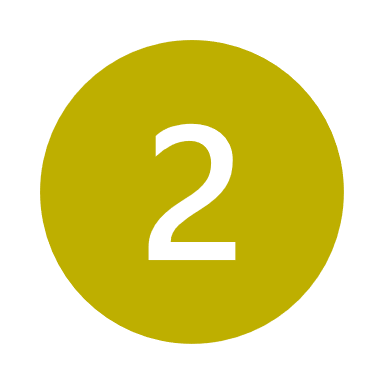 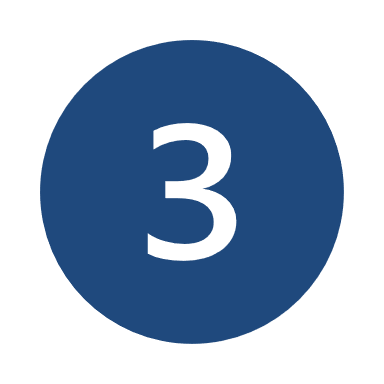 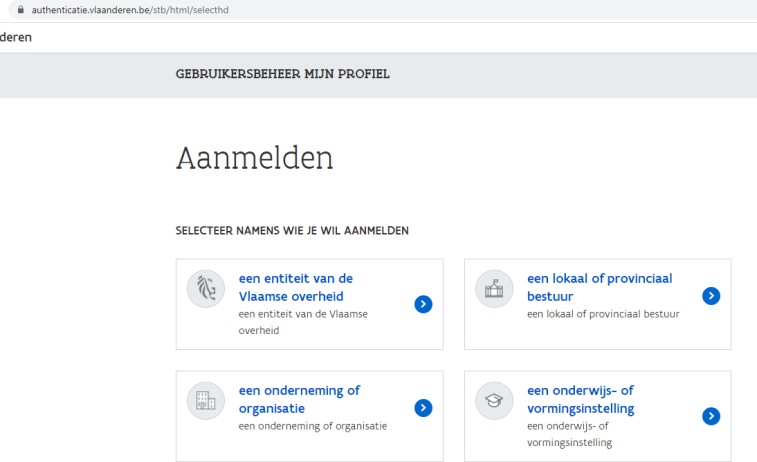 Meld aan op één van de voorgestelde wijzen
*Indien u na deze stap een foutmelding ontvangt, dient u het nummer 1700 op te bellen om een actieve werkrelatie aan te vragen.*
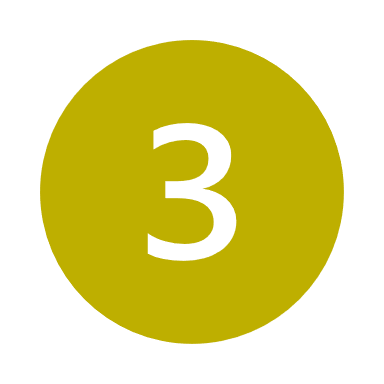 Selecteer namens wie je wil aanmelden (vb. een entiteit van de Vlaamse overheid)
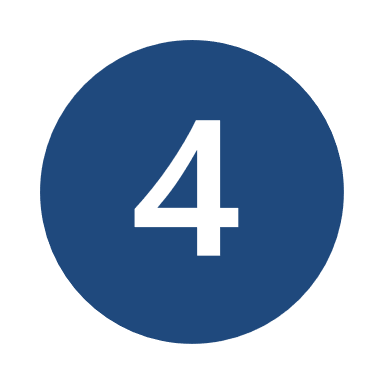 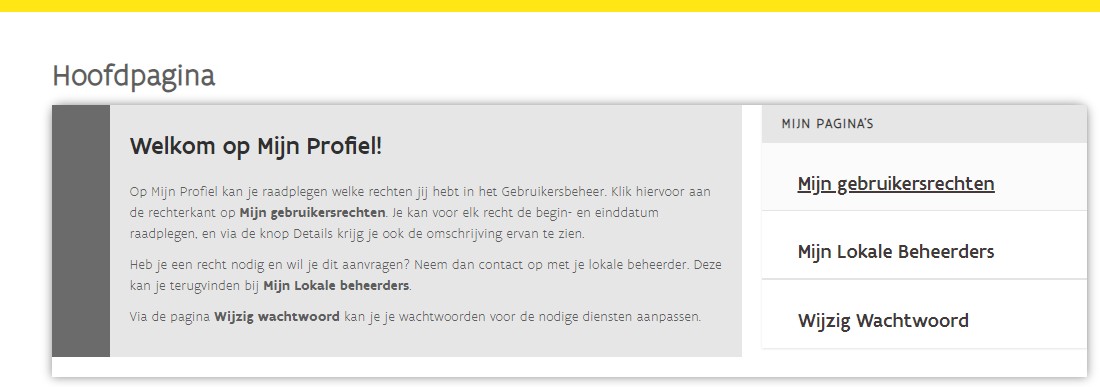 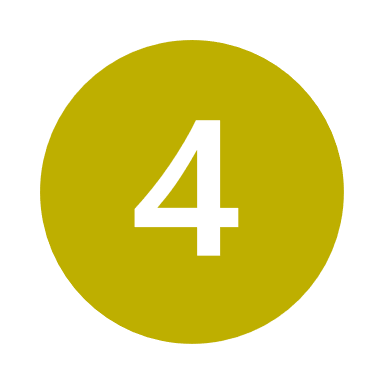 Selecteer ‘Mijn gebruikersrechten’
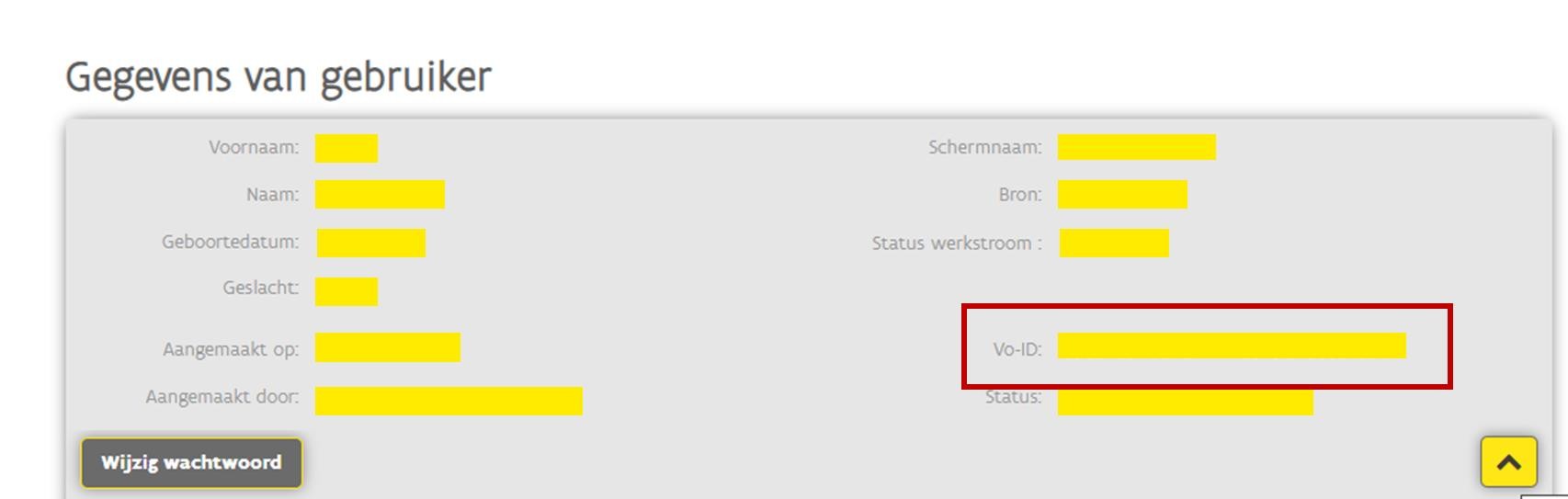 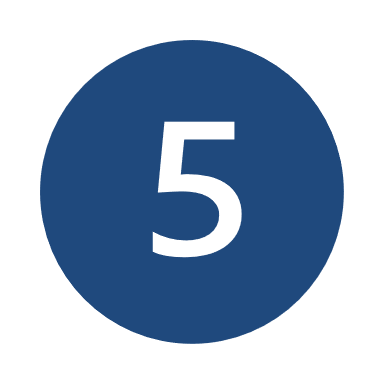 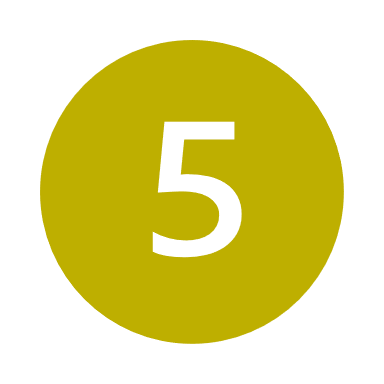 Klik op het vinkje rechts om meer informatie te zien,  waaronder je VO-ID
2